ALASKA’S ORPHAN WELLS
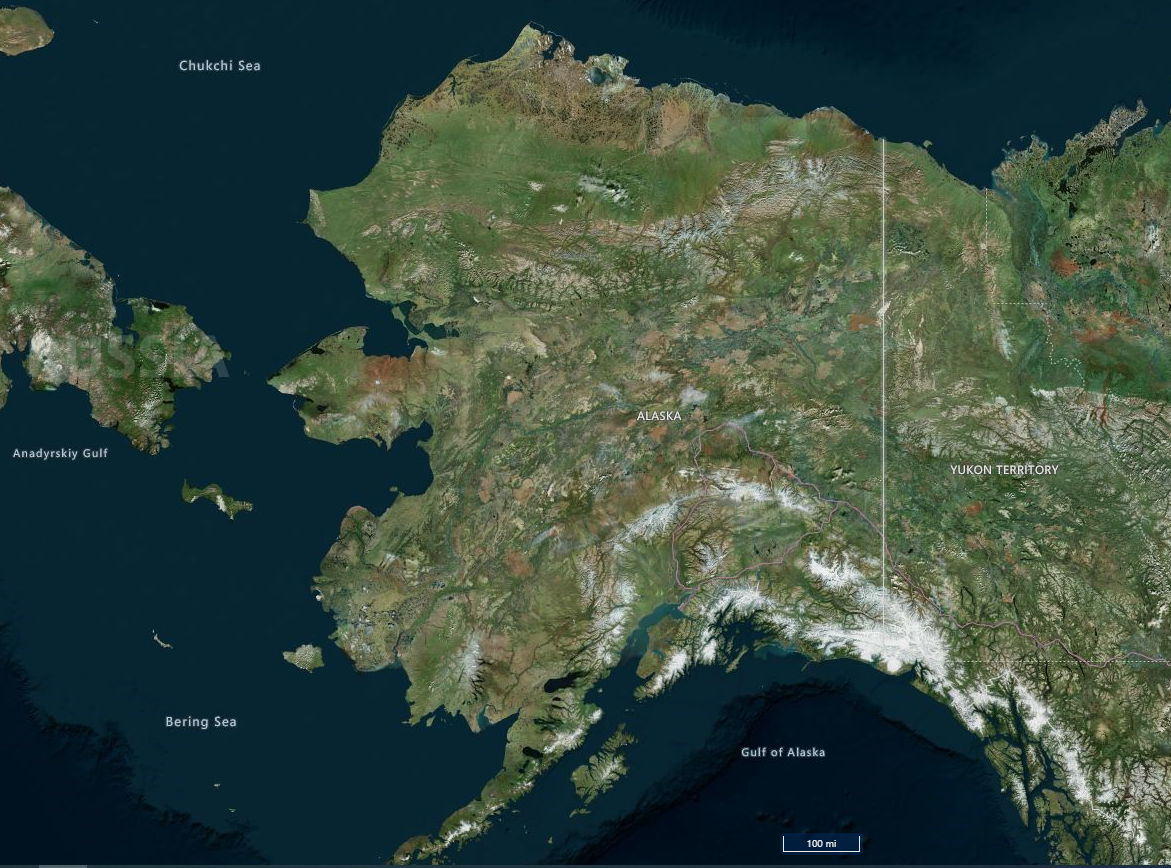 Shaviovik Unit 1
Shaviovik Unit 1
Gubik Unit 1
Gubik Unit 1
Eureka 1
Eureka 1
Chickaloon 1
Chickaloon 1
Rosetta 1, 2, 3, 4
Rosetta 1, 2, 3, 4
Middle Lk Unit 1A
Middle Lk Unit 1A
Alaska Gulf 1
Alaska Gulf 1
Chilkat No. 25
Chilkat No. 25
Key
Sullivan Phillips 1
Sullivan Phillips 1
On State, Native,
or Private Lands:
Eureka 1
Eureka 1
AOGCC     September 14, 2022
Illustration Source: AK DNR, Alaska Mapper, Bing Hybrid Base Map
ALASKA’S ORPHAN WELLS
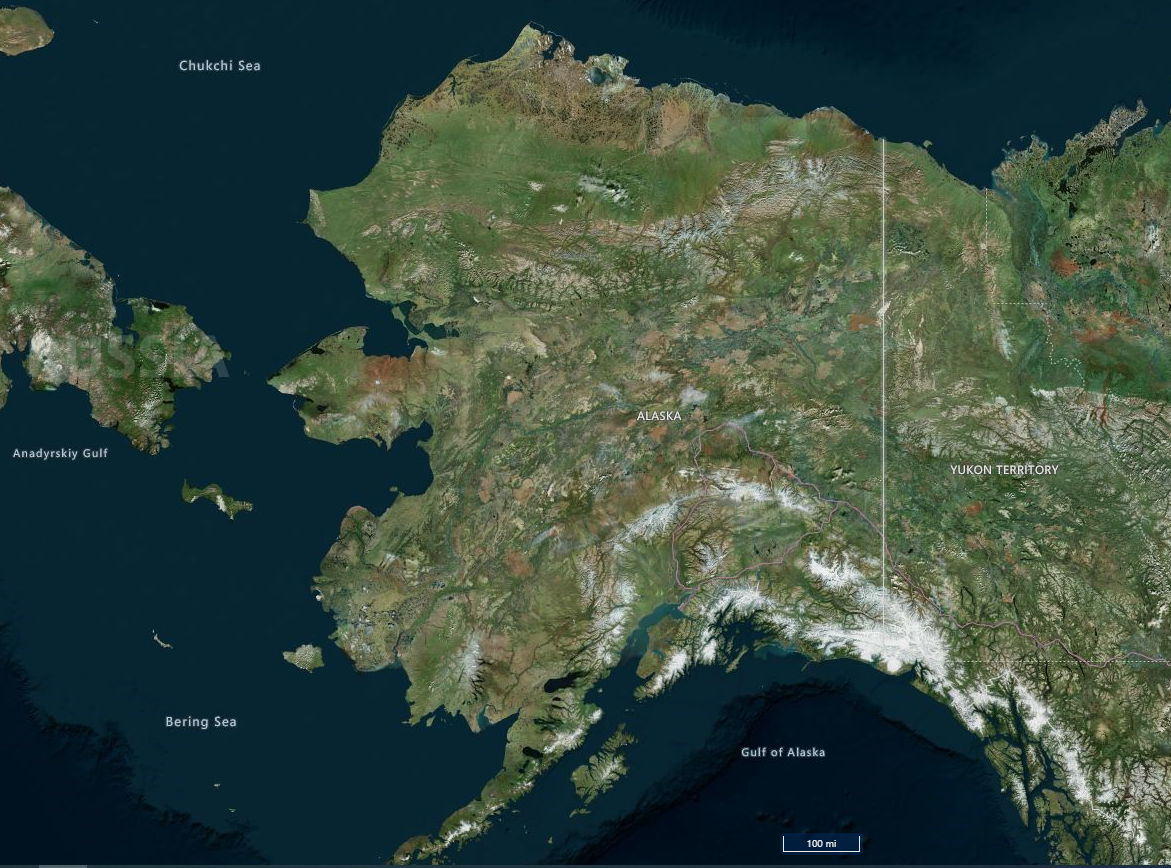 Key
On State, Native,
or Private Lands:
AOGCC     September 14, 2022
Illustration Source: AK DNR, Alaska Mapper, Bing Hybrid Base Map
ALASKA’S ORPHAN WELLS
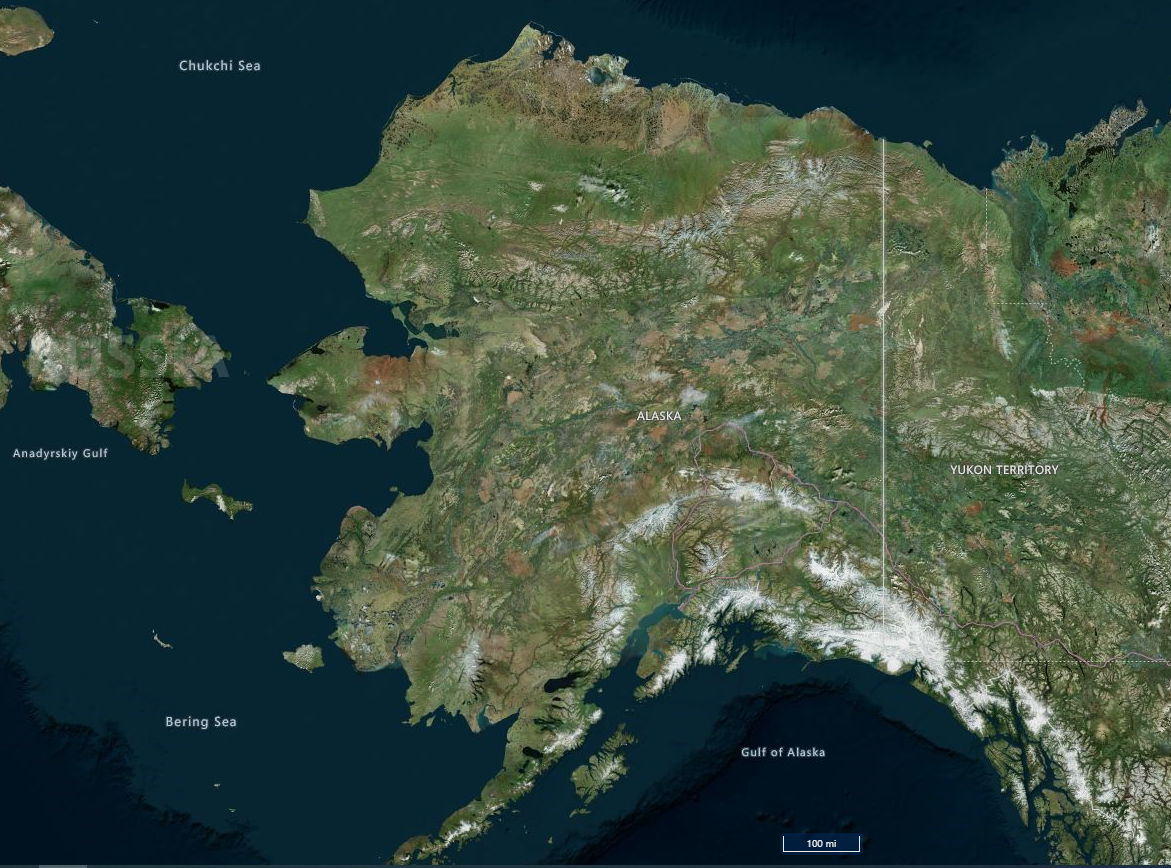 Key
On State, Native,
or Private Lands:
On Federal Lands:
AOGCC     January 18, 2022
Illustration Source: AK DNR, Alaska Mapper, Bing Hybrid Base Map
ALASKA’S ORPHAN WELLS
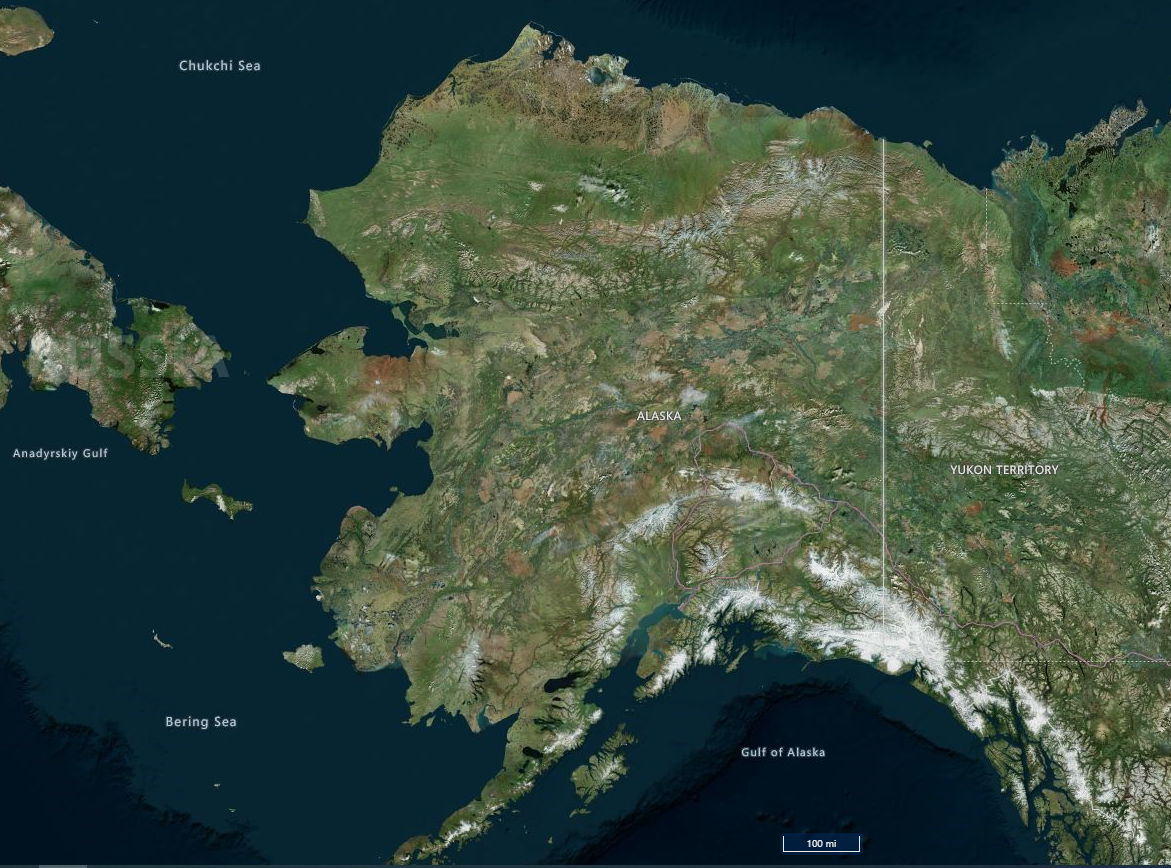 Shaviovik Unit 1
Shaviovik Unit 1
Gubik Unit 1
Gubik Unit 1
Eureka 1
Chickaloon 1
Eureka 1
Chickaloon 1
Rosetta 1, 2, 3, 4
Rosetta 1, 2, 3, 4
Middle Lk Unit 1A
Alaska Gulf 1
Middle Lk Unit 1A
Alaska Gulf 1
Chilkat No. 25
Chilkat No. 25
Sullivan Phillips 1
Key
Sullivan Phillips 1
On State, Native,
or Private Lands:
Alaska 1
Eureka 1
Eureka 1
Finnegan 1
Lee 1 (?)
On Federal Lands:
Alaska 1
AOGCC     January 18, 2022
Illustration Source: AK DNR, Alaska Mapper, Bing Hybrid Base Map